Future of Global Competition and Conflict (GCC)
Leaders of the Chinese Economy: 
Cognitive and Motivational Analyses

Peter Suedfeld, Lindsy Grunert and Bradford H. Morrison   The University of British Columbia
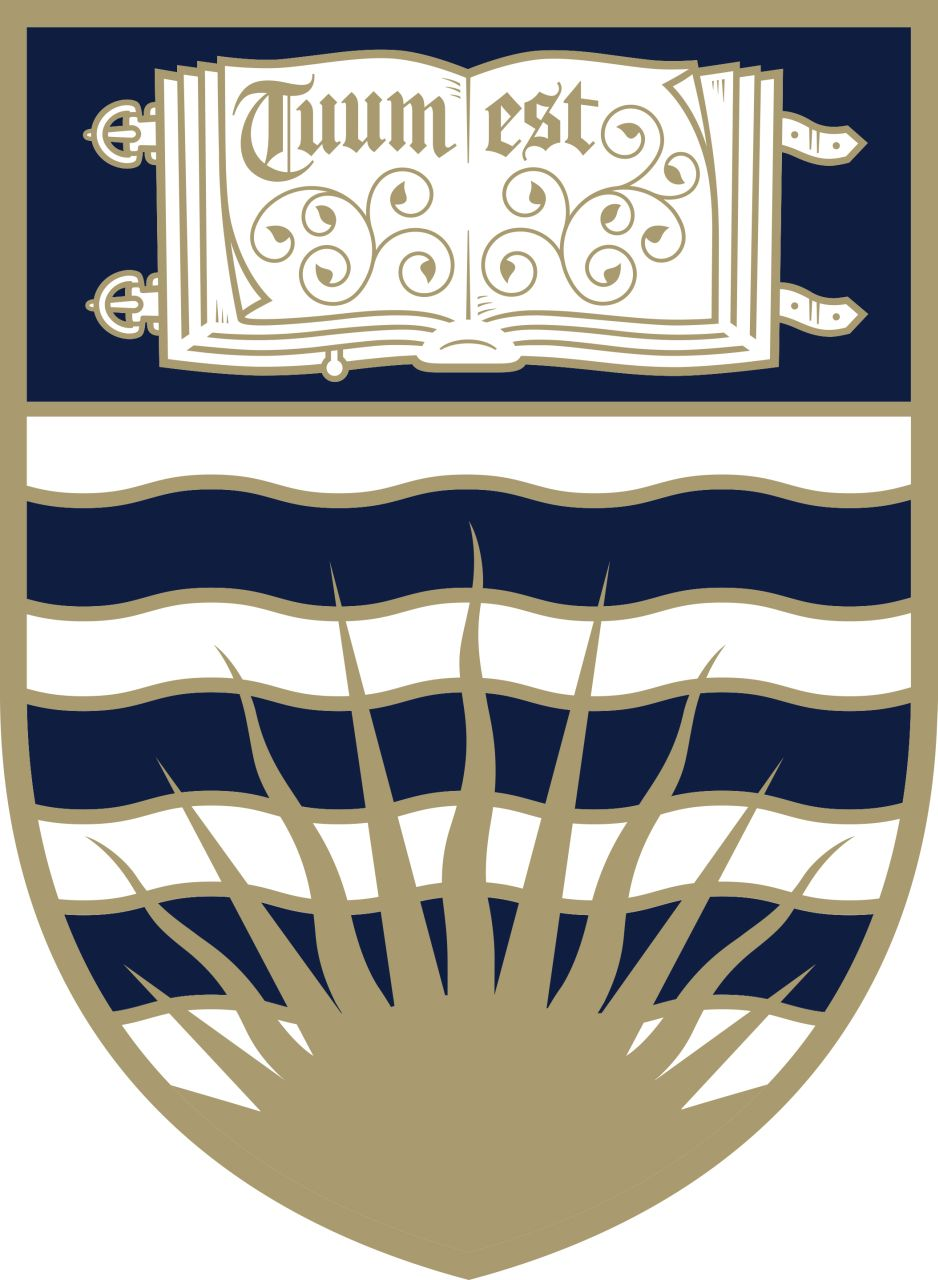 Main Question: What key aspects of cognition and motivation/interests drive Chinese global activities and strategy? 
Chinese leadership displays:
High levels of Achievement, i.e., competition-oriented motivation, across multiple globally engaged sectors
Relatively high cognitive complexity, indicating flexibility and ability to consider new, changing, or undesirable information. Clearest in the cyberspace domain.
These findings imply that there may be room for cooperation with the U.S., but it is likely to be limited and conditional.
2
Overview
Method 
Sectors and leaders
Results
Implications and discussion by sector
Questions?
3
Methods
Both content analysis variables are scored by trained experts:
Integrative Complexity (IC): A measure of cognitive complexity. High scores indicate flexible thinking, responsive decision-making, and multiple perspectives. Scale of 1 to 7 (low to high). 
Motive Imagery (MI): Achievement (unique accomplishments, excellence), Power (influence, control, concern with prestige), Affiliation (friendship, nurturance). Scored as number of references per 1,000 words of text.

Analyses were applied to texts in the following sectors of the Chinese economy: (1) General Economy, (2) Space, (3) Technology - companies ZTE and Huawei, (4) Cyberspace

Source Materials:
Publicly available verbal materials from high-level leaders of each sector.
Texts available in English, and texts available in Chinese that we arranged to have translated.
Texts were included only if the topic was relevant both to the specific sector and to interactions with the U.S., organizations with U.S. membership, or the world/humanity as a whole. 
Texts issued or published between January, 2014 and December, 2018.
4
Who are these leaders?
5
Results (Mean scores)
6
Implications/Discussion by Sector
General Economy
Space
Technology
Cyberspace
7
General Economy
(AP Photo)
Speeches of Xi Jinping and Li Keqiang, dealing only with the general economy. 
As expected, fairly high IC, high Achievement, and low Affiliation, but relatively low Power motivation compared to leaders of other nations.
Hypothesis: When these texts were created, political leaders were primarily concentrating on non-trade issues (e.g., domestic politics).
In response to serious domestic opposition, we would expect a rise in Power, a drop in IC, and a strong governmental reaction. Our previous study found such change associated with Uyghur unrest; it could happen with continued unrest in Hong Kong or elsewhere.
8
Space
(CMSEO)
Again, fairly high IC.
Motivation: high Achievement and Power, low Affiliation.
Suggests little to no interest in building friendships through space research or use, although cooperation for Chinese gain is not ruled out.
Current efforts by China are for independent progress in space. These efforts are consistent with high Achievement and Power scores, focused on excellence and projecting national power and prestige. They are also consistent with low Affiliation – going it alone.
9
Technology
Again, fairly high IC, for both companies.
The Tech sector scored highest in Power; expect power contests, both for Chinese domestic priorities/support and in the global economy.
Huawei
Huawei higher in Power motivation than ZTE.
Huawei has shown a pattern of confrontation and attempts to influence when faced with external checks.
Under U.S. pressure, Huawei claimed to
       comply but replaced only a few top executives.













ZTE
ZTE significantly higher in Achievement motivation than Huawei.
Could explain willingness to put best interest of company ahead of power struggles when faced with external (U.S.) penalties; shows compliance in exchange for market access. 
Replaced almost all top management (including individuals in our database) when U.S. demanded it.
The different strategies pursued by these companies may be associated with different levels of Achievement and Power motivation.
10
Cyberspace
(Xinhua)
Highest IC (3.04) of all the sectors. Shows flexible thinking, openness to new information, and tolerance of uncertainty and lack of closure. Major technical progress may result. 
The texts approach the Internet from a bureaucratic perspective – regulating the flow of information – rather than focusing on technological development. This may explain why all three motive scores are low.
The high score for IC, and low scores for Achievement and Power motivation, suggest that this sector is the best candidate for mutually beneficial cooperation with the U.S.
Caveat: This is true only if co-operation does not undermine the Chinese government’s ability to manage flow of information within China. 
Possible areas of cooperation: combating cyber attacks from third parties, cybercrimes, terrorist organizations, or the protection of minors.
11